项目介绍
市场分析
项目规划
投资汇报
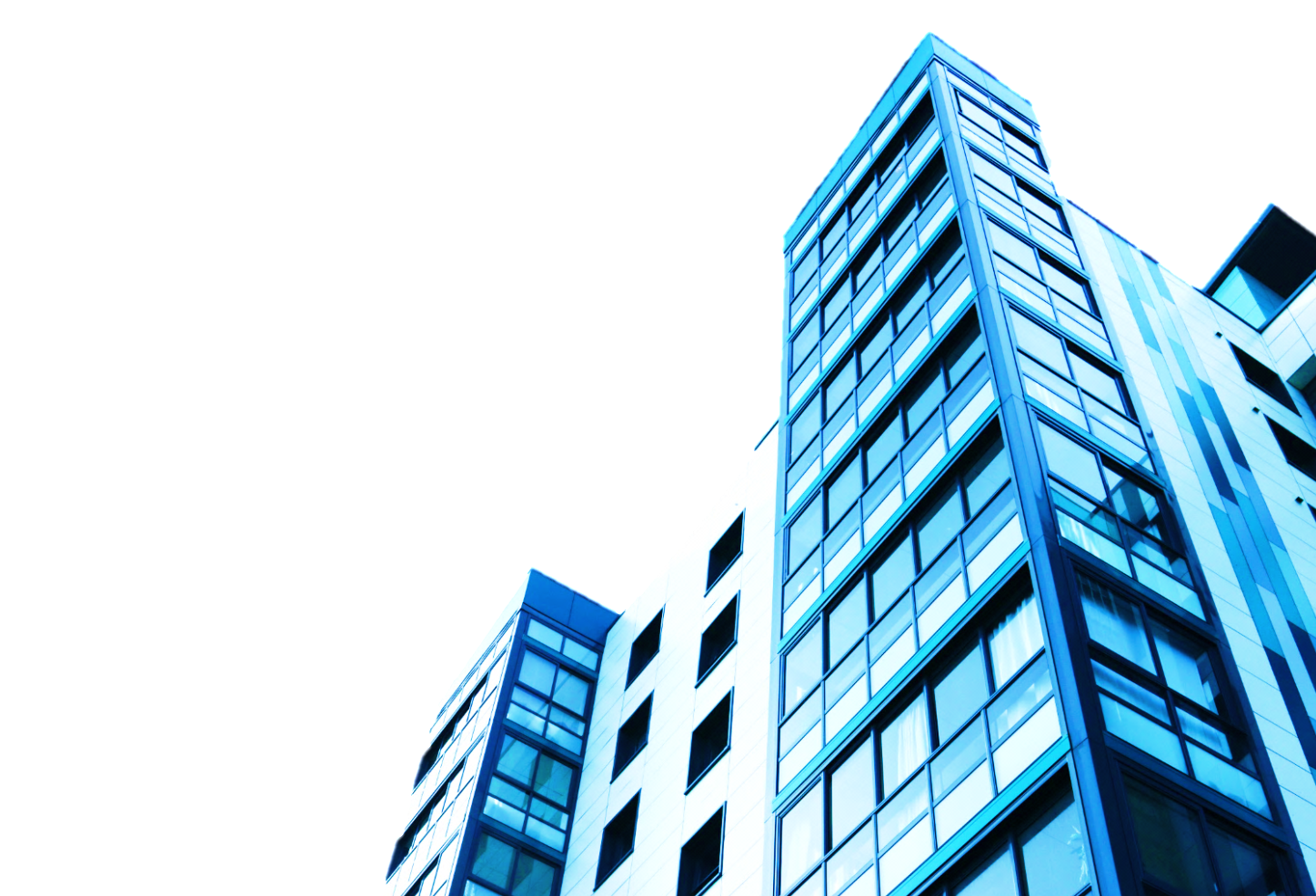 20XX
房地产项目展示PPT模板
The user can demonstrate on a computer, or print the presentation and make used in a wider it into a film to be used in a wider field
CONTENTS
标题文字添加
标题文字添加
标题文字添加
标题文字添加
项目介绍
市场分析
项目规划
投资汇报
print the presentation and make it into a film to be used in a wider field
print the presentation and make it into a film to be used in a wider field
print the presentation and make it into a film to be used in a wider field
print the presentation and make it into a film to be used in a wider field
1
2
3
4
CONTENTS
项目介绍
市场分析
项目规划
投资汇报
标题文字添加
用户可以在投影仪或者计算机上进行演示也可以将演示文稿打印出来制作成胶片以便应用到更广泛的领域中
标题文字添加此处
print the presentation and make it into a film to be used in a wider field
标题文字添加
用户可以在投影仪或者计算机上进行演示也可以将演示文稿打印出来制作成胶片
用户可以在投影仪或者计算机上进行演示也可以将演示文稿打印出来制作成胶片用户可以在投影仪或者计算机上进行演示也可以将演示文稿打印出来制作成胶片
用户可以在投影仪或者计算机上进行演示也可以将演示文稿打印出来制作成胶片
用户可以在投影仪或者计算机上进行演示也可以将演示文稿打印出来制作成胶片
标题文字添加此处
print the presentation and make it into a film to be used in a wider field
标题文字添加
标题文字添加
标题文字添加
标题文字添加
用户可以在投影仪或者计算机上进行演示也可以将演示文稿打印出来制作成胶片
用户可以在投影仪或者计算机上进行演示也可以将演示文稿打印出来制作成胶片
用户可以在投影仪或者计算机上进行演示也可以将演示文稿打印出来制作成胶片
用户可以在投影仪或者计算机上进行演示也可以将演示文稿打印出来制作成胶片
标题文字添加此处
print the presentation and make it into a film to be used in a wider field
01
标题文字添加
标题文字添加
用户可以在投影仪或者计算机上进行演示也可以将演示文稿打印出来制作成胶片
用户可以在投影仪或者计算机上进行演示也可以将演示文稿打印出来制作成胶片
02
标题文字添加此处
print the presentation and make it into a film to be used in a wider field
A
B
C
标题文字添加
标题文字添加
标题文字添加
D
E
标题文字添加
标题文字添加
标题文字添加此处
print the presentation and make it into a film to be used in a wider field
标题文字添加
标题文字添加
标题文字添加
标题文字添加
用户可以在投影仪或者计算机上进行演示也可以将演示文稿打印出来制作成胶片
用户可以在投影仪或者计算机上进行演示也可以将演示文稿打印出来制作成胶片
用户可以在投影仪或者计算机上进行演示也可以将演示文稿打印出来制作成胶片
用户可以在投影仪或者计算机上进行演示也可以将演示文稿打印出来制作成胶片
CONTENTS
项目介绍
市场分析
项目规划
投资汇报
标题文字添加
用户可以在投影仪或者计算机上进行演示也可以将演示文稿打印出来制作成胶片以便应用到更广泛的领域中
标题文字添加此处
print the presentation and make it into a film to be used in a wider field
标题文字添加
标题文字添加
标题文字添加
标题文字添加
标题文字添加
用户可以在投影仪或者计算机上进行演示也可以将演示文稿打印出来制作成胶片用户可以在投影仪或者计算机上进行演示也可以将演示文稿打印出来制作成胶片
用户可以在投影仪或者计算机上进行演示也可以将演示文稿打印出来
用户可以在投影仪或者计算机上进行演示也可以将演示文稿打印出来
用户可以在投影仪或者计算机上进行演示也可以将演示文稿打印出来
用户可以在投影仪或者计算机上进行演示也可以将演示文稿打印出来
标题文字添加此处
print the presentation and make it into a film to be used in a wider field
标题文字添加
用户可以在投影仪或者计算机上进行演示也可以将演示文稿打印出来制作成胶片用户可以在投影仪或者计算机上进行演示也可以将演示文稿打印出来制作成胶片用户可以在投影仪或者计算机上进行演示也可以将演示文稿打印出来制作成胶片
标题文字添加此处
print the presentation and make it into a film to be used in a wider field
标题文字添加
标题文字添加
标题文字添加
标题文字添加
用户可以在投影仪或者计算机上进行演示也可以将演示文稿打印出来
用户可以在投影仪或者计算机上进行演示也可以将演示文稿打印出来
用户可以在投影仪或者计算机上进行演示也可以将演示文稿打印出来
用户可以在投影仪或者计算机上进行演示也可以将演示文稿打印出来
标题文字添加此处
print the presentation and make it into a film to be used in a wider field
标题文字添加
标题文字添加
标题文字添加
用户可以在投影仪或者计算机上进行演示也可以将演示文稿打印出来制作成胶片用户可以在投影仪
用户可以在投影仪或者计算机上进行演示也可以将演示文稿打印出来制作成胶片用户可以在投影仪
用户可以在投影仪或者计算机上进行演示也可以将演示文稿打印出来制作成胶片用户可以在投影仪
标题文字添加此处
print the presentation and make it into a film to be used in a wider field
1.
3.
标题文字添加
标题文字添加
标题文字添加
标题文字添加
用户可以在投影仪或者计算机上进行演示也可以将演示文稿打印出来制作成胶片
用户可以在投影仪或者计算机上进行演示也可以将演示文稿打印出来制作成胶片
用户可以在投影仪或者计算机上进行演示也可以将演示文稿打印出来制作成胶片
用户可以在投影仪或者计算机上进行演示也可以将演示文稿打印出来制作成胶片
2.
4.
CONTENTS
项目介绍
市场分析
项目规划
投资汇报
标题文字添加
用户可以在投影仪或者计算机上进行演示也可以将演示文稿打印出来制作成胶片以便应用到更广泛的领域中
标题文字添加
用户可以在投影仪或者计算机上进行演示也可以将演示文稿打印出来制作成胶片用户可以在投影仪或者计算机上进行演示也可以将演示
文稿打印出来制作成胶片
STARt
标题文字添加此处
print the presentation and make it into a film to be used in a wider field
标题文字添加
标题文字添加
标题文字添加
用户可以在投影仪或者计算机上进行演示也可以将演示文稿打印出来制作成胶片
用户可以在投影仪或者计算机上进行演示也可以将演示文稿打印出来制作成胶片
用户可以在投影仪或者计算机上进行演示也可以将演示文稿打印出来制作成胶片
标题文字添加此处
print the presentation and make it into a film to be used in a wider field
标题文字添加
标题文字添加
用户可以在投影仪或者计算机上进行演示也可以将演示文稿打印出来制作成胶片用户可以在投影仪或者计算机上进行演示也可以
用户可以在投影仪或者计算机上进行演示也可以将演示文稿打印出来制作成胶片用户可以在投影仪或者计算机上进行演示也可以
标题文字添加此处
print the presentation and make it into a film to be used in a wider field
标题文字添加
标题文字添加
标题文字添加
用户可以在投影仪或者计算机上进行演示也可以将演示文稿打印出来制作成胶片
用户可以在投影仪或者计算机上进行演示也可以将演示文稿打印出来制作成胶片
用户可以在投影仪或者计算机上进行演示也可以将演示文稿打印出来制作成胶片
CONTENTS
项目介绍
市场分析
项目规划
投资汇报
标题文字添加
用户可以在投影仪或者计算机上进行演示也可以将演示文稿打印出来制作成胶片以便应用到更广泛的领域中
标题文字添加此处
print the presentation and make it into a film to be used in a wider field
75%
75%
标题文字添加
标题文字添加
标题文字添加
标题文字添加
用户可以在投影仪或者计算机上进行演示也可以将演示文稿打印出来制作成胶片
用户可以在投影仪或者计算机上进行演示也可以将演示文稿打印出来制作成胶片
用户可以在投影仪或者计算机上进行演示也可以将演示文稿打印出来制作成胶片
用户可以在投影仪或者计算机上进行演示也可以将演示文稿打印出来制作成胶片
75%
75%
标题文字添加此处
print the presentation and make it into a film to be used in a wider field
文字
添加
文字
添加
标题文字添加
标题文字添加
用户可以在投影仪或者计算机上进行演示也可以将演示文稿打印出来制作成胶片
用户可以在投影仪或者计算机上进行演示也可以将演示文稿打印出来制作成胶片
文字
添加
文字
添加
标题文字添加此处
print the presentation and make it into a film to be used in a wider field
标题文字添加
标题文字添加
标题文字添加
标题文字添加
用户可以在投影仪或者计算机上进行演示也可以将演示文稿打印出来制作成胶片
用户可以在投影仪或者计算机上进行演示也可以将演示文稿打印出来制作成胶片
用户可以在投影仪或者计算机上进行演示也可以将演示文稿打印出来制作成胶片
用户可以在投影仪或者计算机上进行演示也可以将演示文稿打印出来制作成胶片
标题文字添加此处
print the presentation and make it into a film to be used in a wider field
标题文字添加
标题文字添加
用户可以在投影仪或者计算机上进行演示也可以将演示文稿打印出来制作成胶片用户可以在投影仪或者计算机上进行演示也可以将演示文稿打印出来制作成胶片
用户可以在投影仪或者计算机上进行演示也可以将演示文稿打印出来制作成胶片用户可以在投影仪或者计算机上进行演示也可以将演示文稿打印出来制作成胶片
项目介绍
市场分析
项目规划
投资汇报
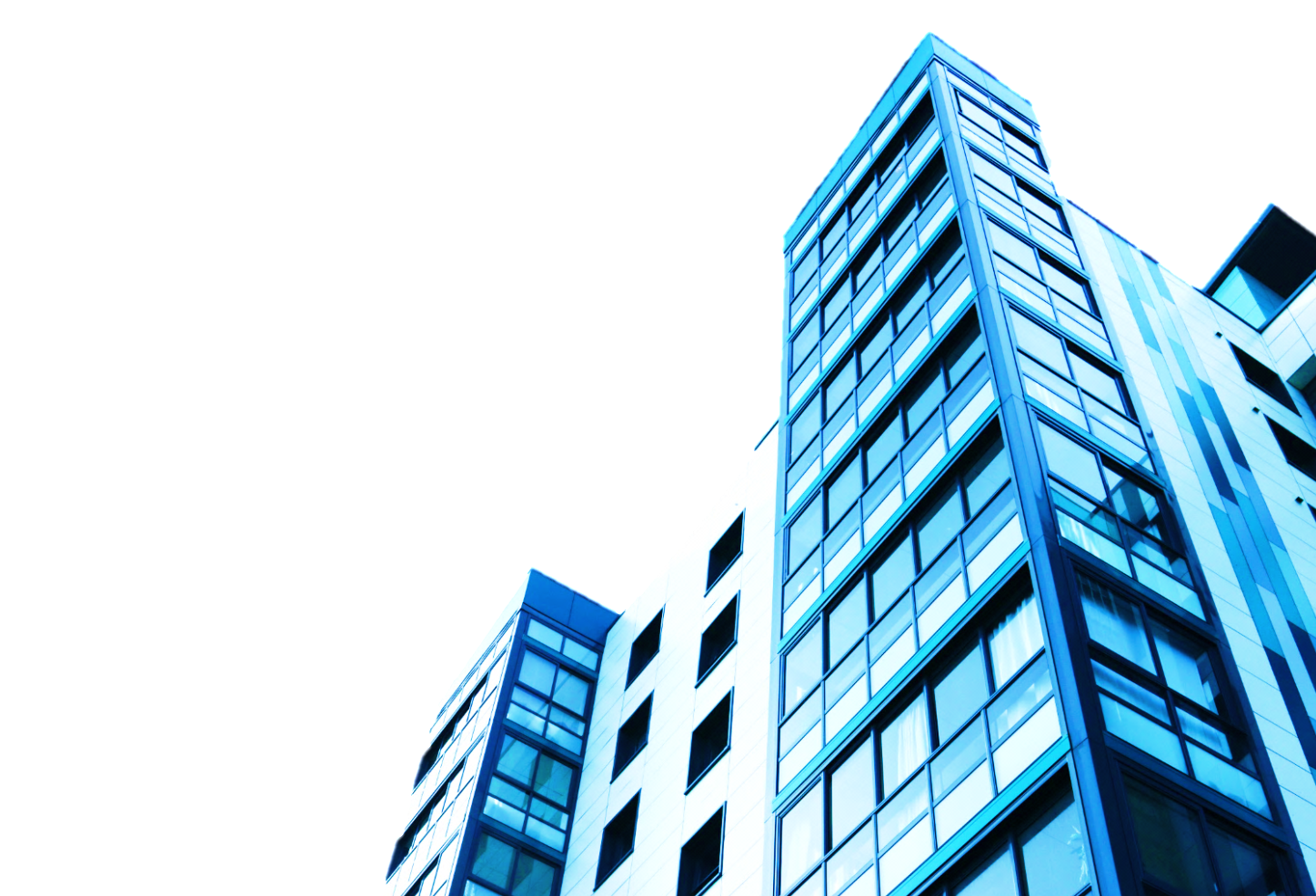 20XX
感谢您的观看
The user can demonstrate on a computer, or print the presentation and make used in a wider it into a film to be used in a wider field